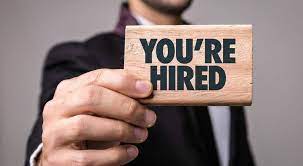 Behavioral Interviewing                                                 
Tips and tricks to making the cut!
Jason D. Nahrgang, SPHR
Director of Human Relations
Grote Enterprises
USAF (retired)
Why Behavioral Interview Questions?
Your résumé  tells the hiring manager you can do the job (foot in the door)
The interview tells them if you fit in the company culture
It also tells you if the company culture is a good fit for you!
You will spend more time with them each day than you do with your family
So why Employers use them?
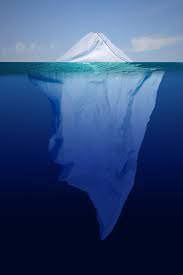 LinkedIn profile
Phone Conversation
What they know
Resume
To learn what they can’t get from the resume, LinkedIn, social media, etc.
What they don’t know
Cultural Fit
Work Ethic
Leadership Style
Crisis Management Capability
Communication Skills
What does Behavioral Interviewing Accomplish?
Shows employers:
How well you respond
Your ability to communicate
A glimpse into your potential to “fit”

Shows YOU:
Whether or not the company is a good fit for you!
Behavioral Interviewing Areas
Decision Making:  Decisiveness/ability to handle stress
Problem Solving:  Logic, information, individually or in a group 
Leadership:  What is your leadership style?
Motivation:  How you influence others?
Communication:  Preferred methods 
Interpersonal skills:  How you’d fit
Planning:  Do you think tactically or strategically?
Organizational Skills:  Can you handle multiple tasks?
What Does Behavioral Interviewing Feel Like?
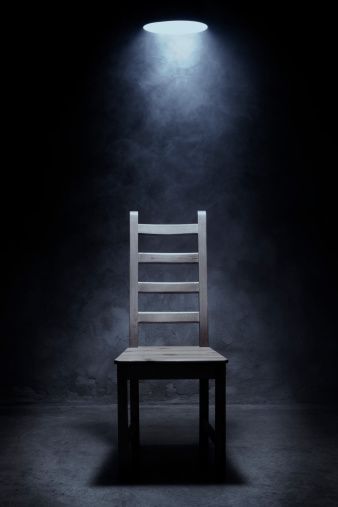 Be Ready:  Some Tips
Practice and prepare!
Research the company (show what you know)
Get ready ahead of time (reduces stress)
Dress the part
Materials (resume, notes, paper, pen/pencil)
Travel time/arrival time/how to get there
Be on time (DO NOT be late…don’t cut it close!)
Relax! (Or at least try)
Successful Methods and Tactics
Make sure you understand the question / answer   the question that was asked
Take time to form your answer
Have more than one story for each area (7 stories)
End on a positive note whenever possible
If asked about a failure, be honest and convey what you learned 
If you don’t have a good answer, don’t fake it!
Methods and Tacticsfor Answering Questions
Answer the question that was asked (requires careful listening)
Be complete but concise
Give concrete examples from your experience
What you did, how you did it, what was the result and what did you learn
Methods and Tactics (cont’d)
C.A.L.L.
Circumstances, Actions, Lasting Legacy
S.T.A.R.
Situation, Tactics, Actions, Results
S.T.A.R.K.
Situation, Tactics, Actions, Results, Knowledge
Any Questions?
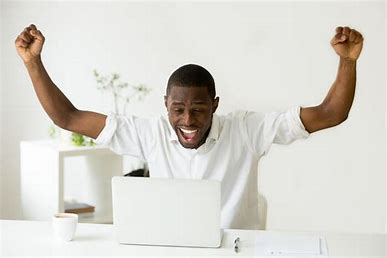 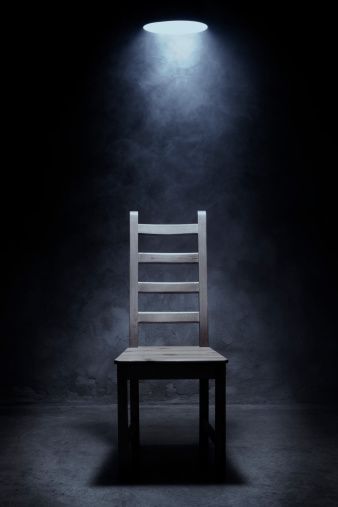 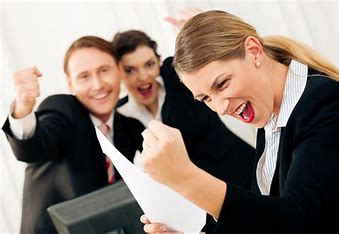 Jason Nahrgang
jdngang@gmail.com
References
Armstrong, S; 100 questions: How to Master Behavioral Interviews; Retrieved from: 	http://theessentialhrhandbook.com/files/Sharon100questions.pdf
Images
You’re Hired Block
https://www.masongroup.ca/blog/job-search-hired/
Chair
http://www.google.com/imgres?imgurl=http%3A%2F%2Fthefairbanksfour.files.wordpress.com%2F2011%2F11%2Finterrogation3.jpg&imgrefurl=http%3A%2F%2Fthefairbanksfour.com%2F2011%2F11%2F29%2Fthe-truth-about-experience-kevins-interrogation%2F&h=424&w=640&tbnid=os-PjGDqPidyjM%3A&zoom=1&docid=GaHz7bRIpU_6SM&ei=aSvlU5LYC4-WyAS51YCQBA&tbm=isch&ved=0CE0QMygmMCY&iact=rc&uact=3&dur=221&page=2&start=20&ndsp=25
Iceberg
http://www.google.com/imgres?imgurl=http%3A%2F%2Fchristianrep.com%2Fblog%2Fwp-content%2Fuploads%2F2014%2F02%2Fassumptions-iceberg.jpg&imgrefurl=http%3A%2F%2Fchristianrep.com%2Fblog%2F2014%2F02%2F08%2Fassumptions%2F&h=1772&w=1181&tbnid=ZtKy715jT7nE5M%3A&zoom=1&docid=PMnH2_xvYX9nAM&ei=JSzlU6q1IoidygS5moLIDA&tbm=isch&ved=0CI8BEDMoUzBT&iact=rc&uact=3&dur=382&page=5&start=80&ndsp=22
Images
Woman Fist Pump
http://www.google.com/imgres?imgurl=http%3A%2F%2Fus.cdn2.123rf.com%2F168nwm%2Feurobanks%2Feurobanks1309%2Feurobanks130900258%2F22401780-young-asian-businesswoman-with-folder-cheering-isolated-on-white.jpg&imgrefurl=http%3A%2F%2Fwww.123rf.com%2Fstock-photo%2Ffist_pump.html&h=113&w=168&tbnid=eTOyr8PKUUtYHM%3A&zoom=1&docid=Ml7CKcrgn5-kCM&ei=IS_lU9LwGYuryATwn4CADw&tbm=isch&ved=0CCsQMygPMA8&iact=rc&uact=3&dur=147&page=1&start=0&ndsp=25
Man Fist Pump
http://www.google.com/imgres?imgurl=http%3A%2F%2Fus.cdn3.123rf.com%2F168nwm%2Fatic12%2Fatic121403%2Fatic12140300095%2F26403237-closeup-portrait-of-excited-energetic-happy-screaming-student-business-man-winning-arms-fists-pumped.jpg&imgrefurl=http%3A%2F%2Fwww.123rf.com%2Fstock-photo%2Fpumped.html&h=163&w=168&tbnid=wiQxNEIYAe6x5M%3A&zoom=1&docid=9su6UqJo79gAKM&ei=2i7lU_z3PIOTyASi9oKYDA&tbm=isch&ved=0CFUQMygxMDE&iact=rc&uact=3&dur=342&page=2&start=22&ndsp=34